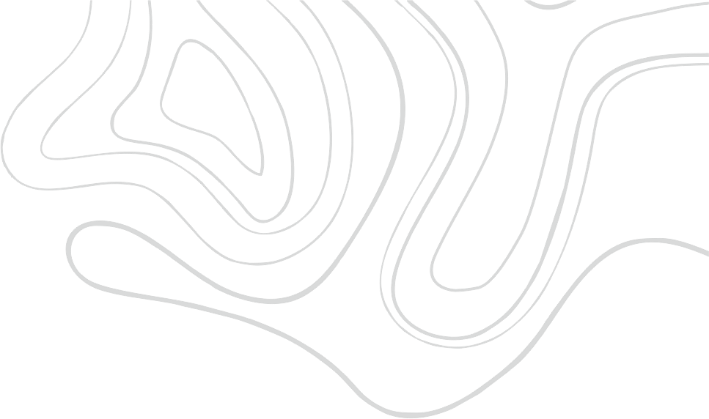 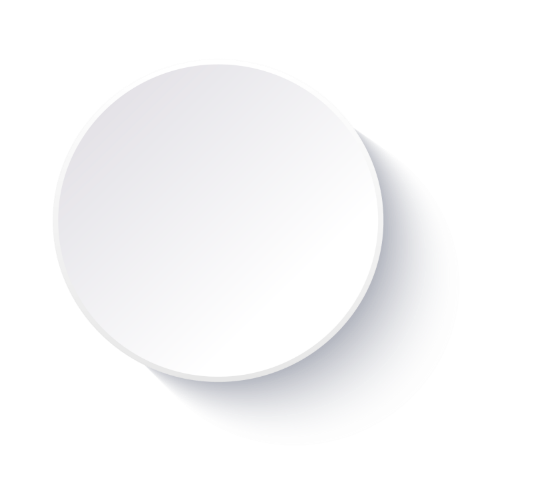 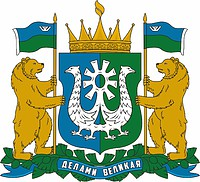 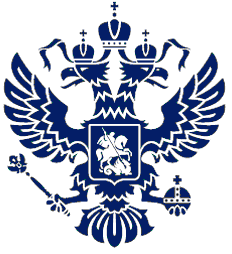 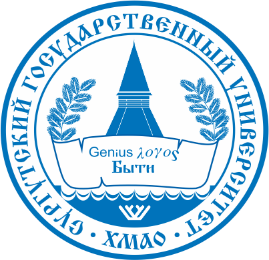 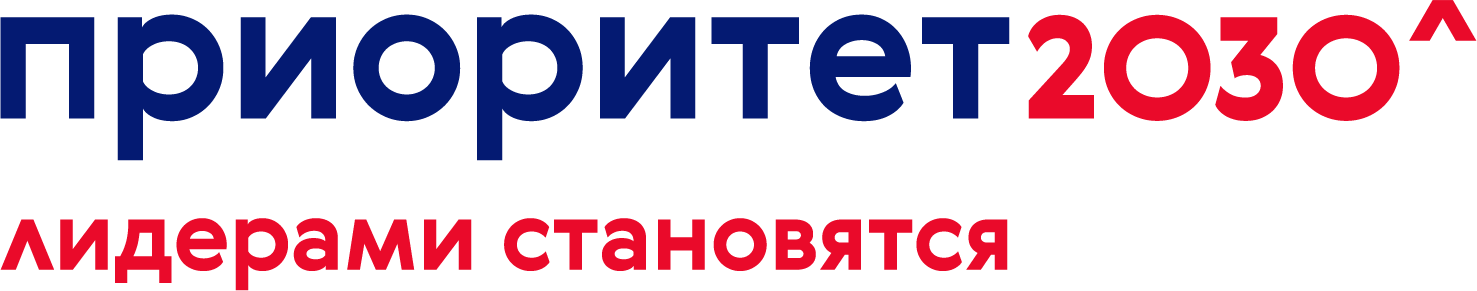 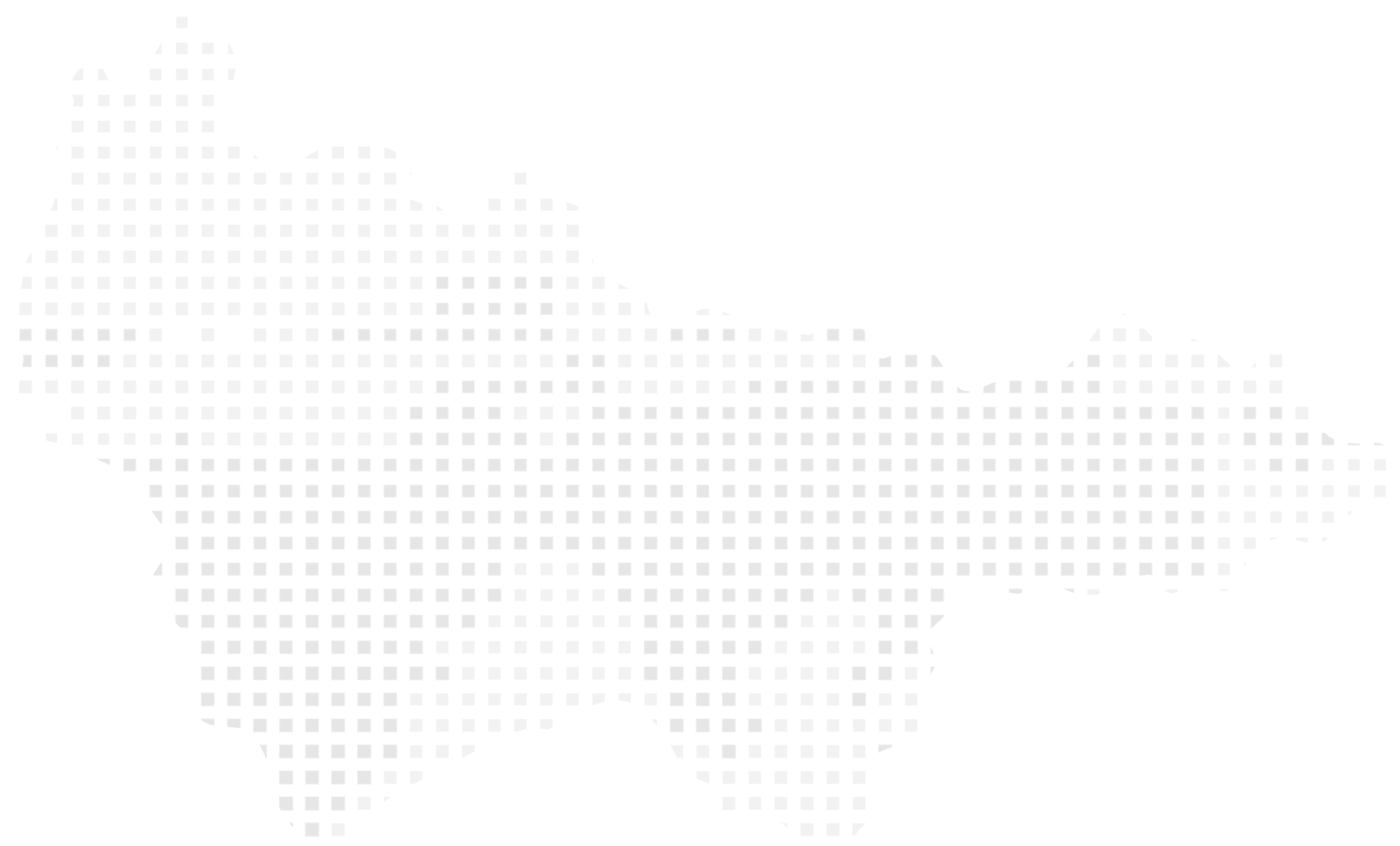 О ПРОГРАММЕ СТРАТЕГИЧЕСКОГО АКАДЕМИЧЕСКОГО ЛИДЕРСТВА
«ПРИОРИТЕТ – 2030»
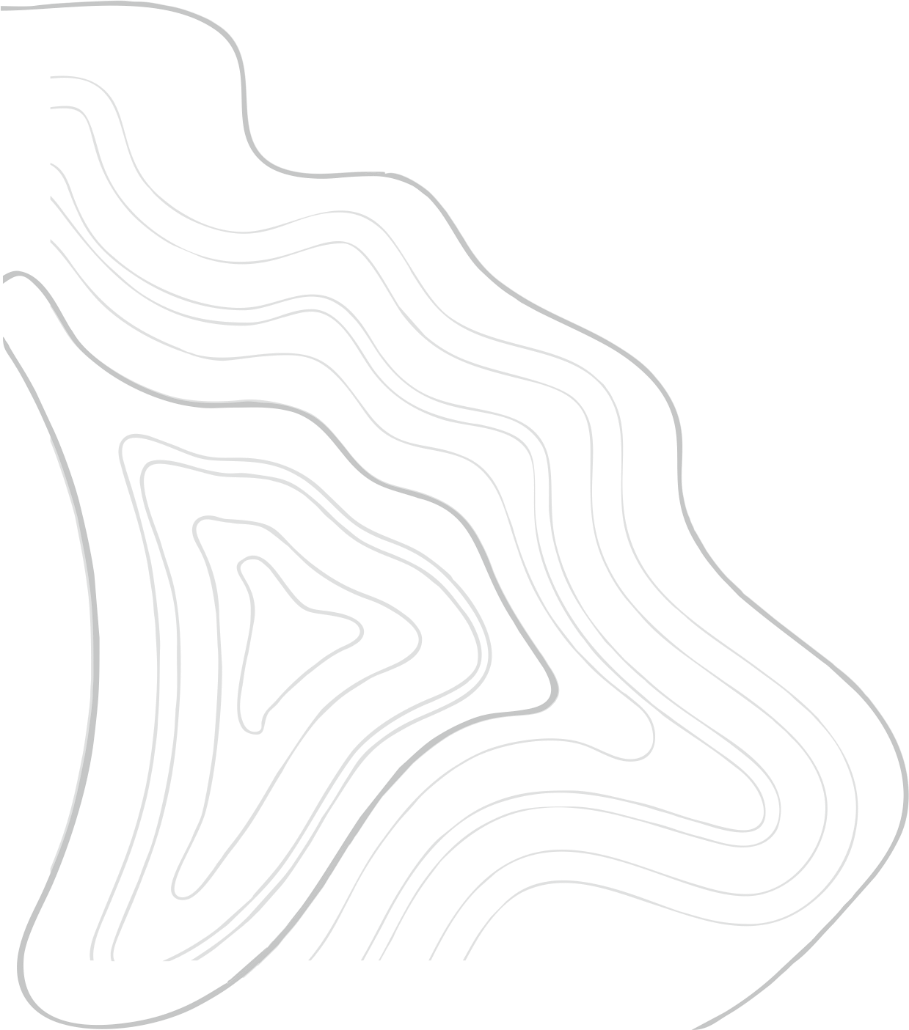 22.02.2022
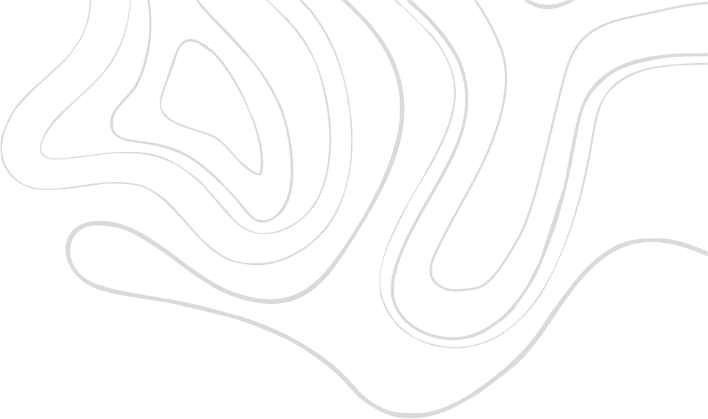 Тематическое поле исследований
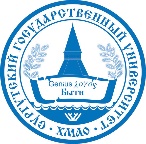 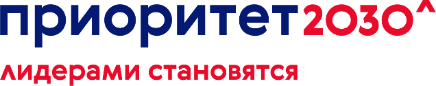 СУРГУТСКИЙГОСУДАРСТВЕННЫЙУНИВЕРСИТЕТ
ГЕНЕТИКА И БИОМЕДИЦИНА
Сургутский государственный университет
Югорский государственный университет
НЕФТЕГАЗОВЫЕ ТЕХНОЛОГИИ
Сургутский государственный педагогический университет
ИНФОРМАЦИОННЫЕ
ТЕХНОЛОГИИ
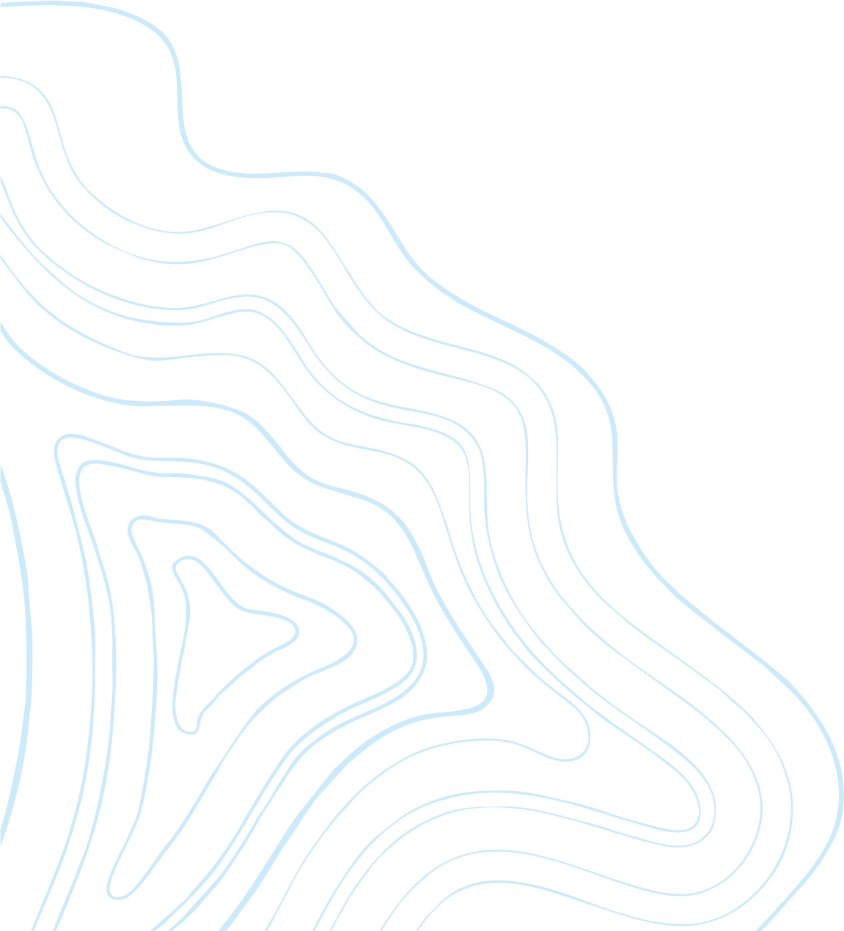 Нижневартовский государственный университет
Ханты-Мансийская государственная медицинская академия
ТЕХНОЛОГИИ СЕВЕРА
ЦРН имени В.И. Шпильмана
Строительство научно-технологического центра мирового уровня в Сургуте
ЮНИИТ
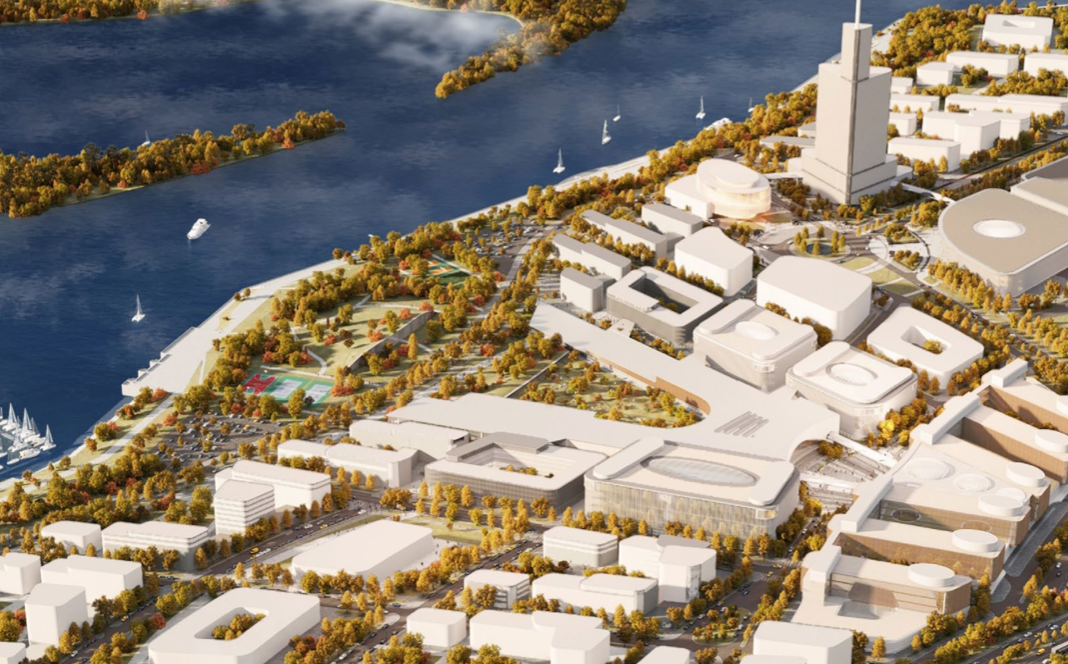 Стратегия развития Югры
НТИ
Развитие Западно-Сибирского НОЦ
Национальные проекты
Направления СНТР
2
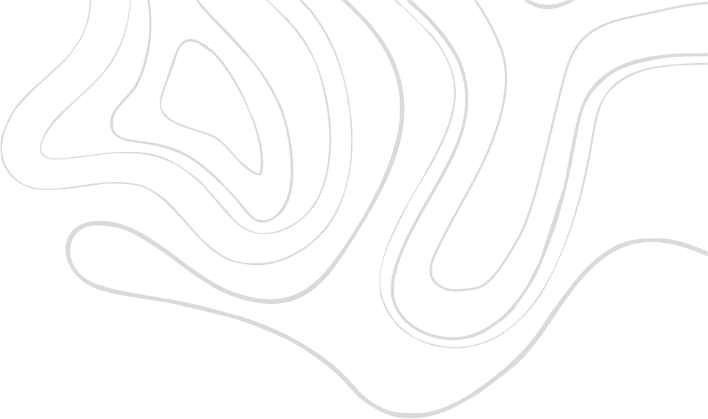 Отбор вузов в программу «Приоритет – 2030»
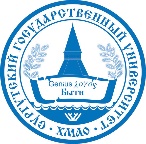 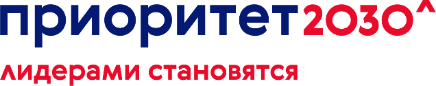 СУРГУТСКИЙГОСУДАРСТВЕННЫЙУНИВЕРСИТЕТ
Критерии вхождения
Конкурс объявлен  в августе 2021 года
Защита программы развития СурГУ – 
26 сентября 2021 года
> 4,0 тыс. студентов
> 1,0 млрд руб. объем бюджета
> 5% вес НИОКР в общих доходах ВУЗа
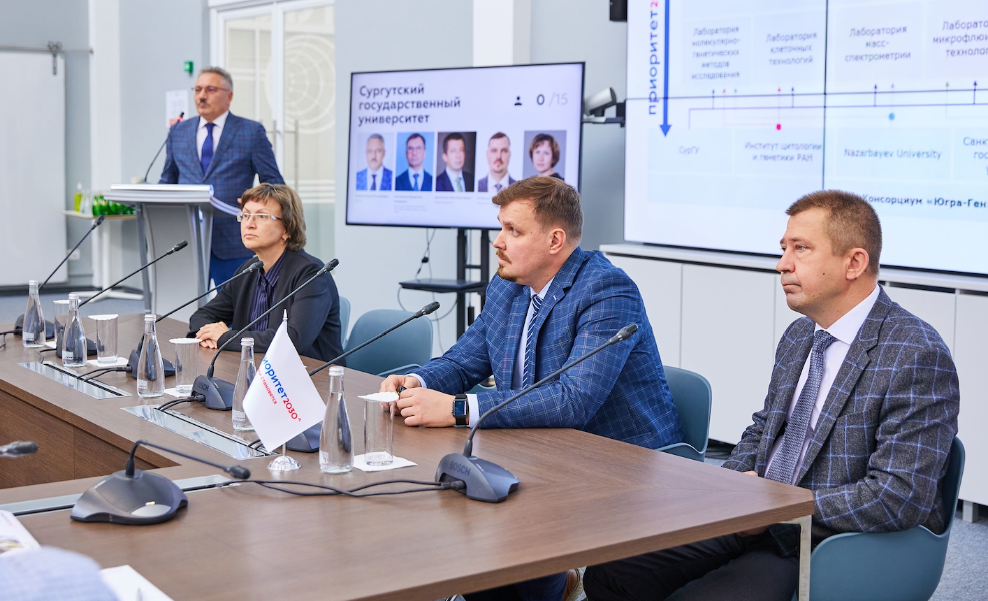 Вхождение СурГУ в программу через группу «кандидатов»
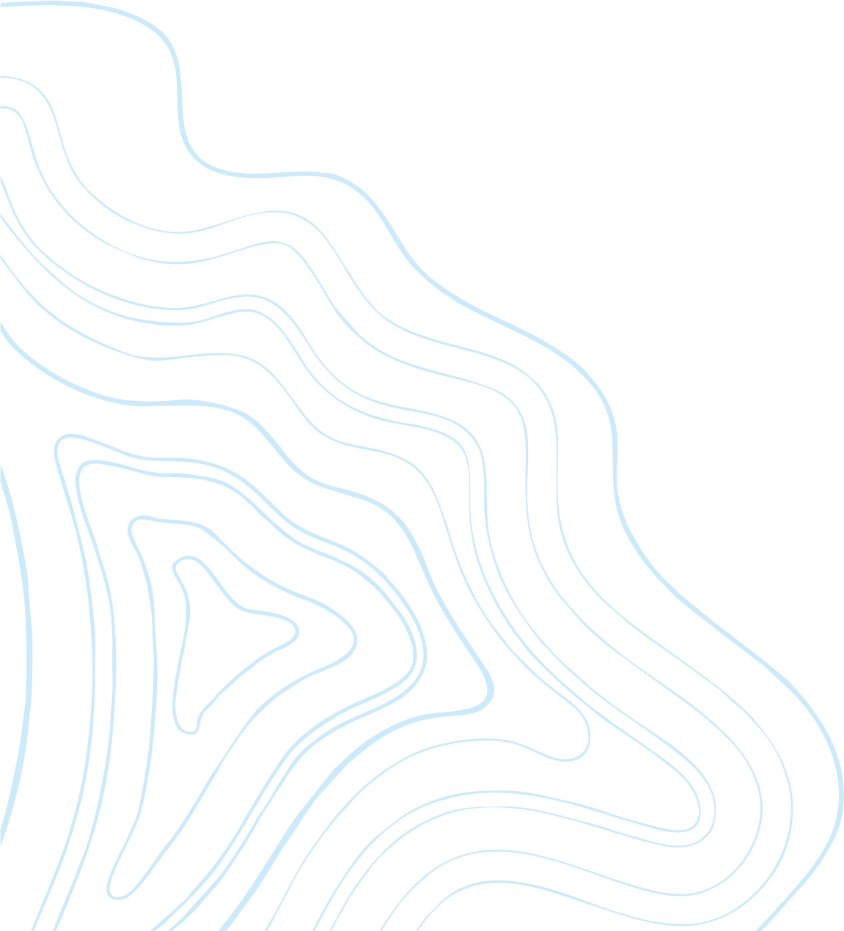 выполнение двух из трех критериев
наличие обязательств по выполнению всех критериев в течение двух лет
финансовая поддержка университета со стороны региона
СурГУ признан победителем конкурса, участником программы «Приоритет – 2030», вошел в группу «кандидаты»
Итоги конкурса
обязательства СурГУ – выполнение всех трех критериев в течение двух лет
обязательства региона –  финансирование программы на уровне базовой части гранта (не менее 100 млн руб.)
Участники – 187 вузов
Победители – 106 университетов
Кандидаты –  15 вузов
3
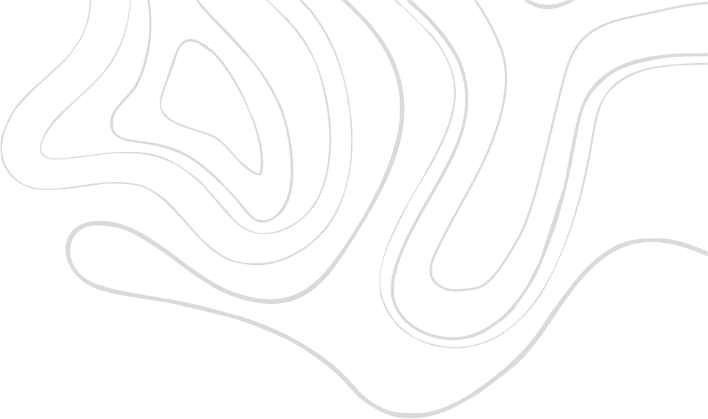 Стратегическая цель программы
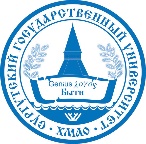 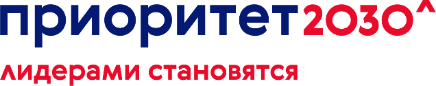 СУРГУТСКИЙГОСУДАРСТВЕННЫЙУНИВЕРСИТЕТ
Национальные цели
Национальные проекты
Наука и университеты 
Цифровая экономика
Образование 
Демография
Здравоохранение
Сохранение населения, здоровье и благополучие людей
Возможности для самореализации и развития талантов
Цифровая трансформация
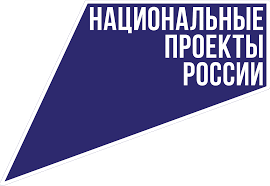 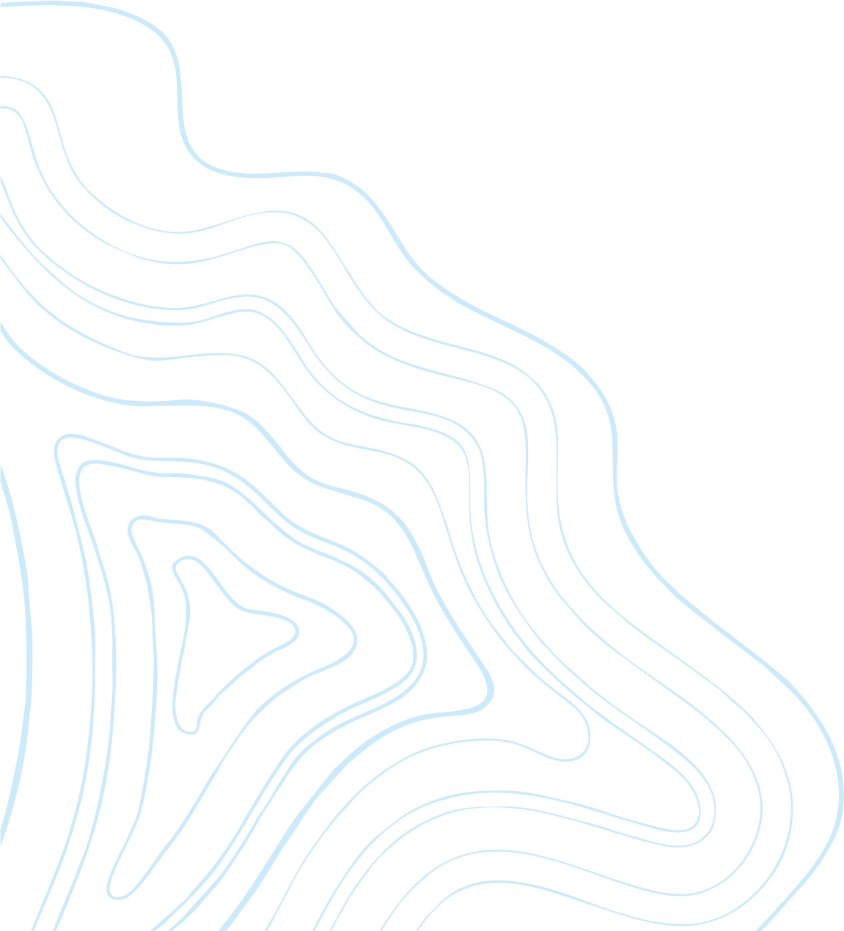 Региональная стратегия
Инновационная трансформация нефтедобывающей отрасли 
Увеличение продолжительности жизни 
Создание привлекательного образа Югры как лучшего места для жизни людей 
Рост числа малых и средних предприятий, выпускающих инновационную продукцию 
Приобретение компетенций, востребованных на рынке труда
Стратегическая цель СурГУ - становление университета как интегратора передовых технологий и лучших мировых образовательных практик для инновационного развития региона
4
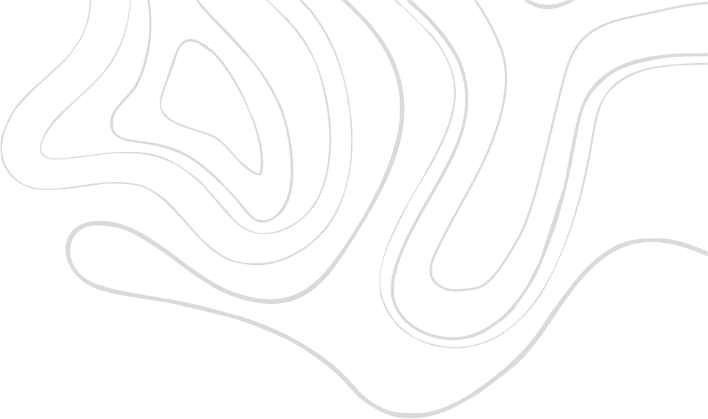 Трансформация университета
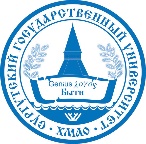 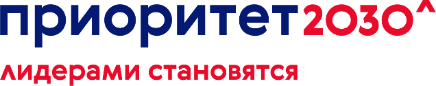 СУРГУТСКИЙГОСУДАРСТВЕННЫЙУНИВЕРСИТЕТ
НАУЧНО-ИССЛЕДОВАТЕЛЬСКАЯ ПОЛИТИКА И КОММЕРЦИАЛИЗАЦИЯ РАЗРАБОТОК
ОБРАЗОВАТЕЛЬНАЯ ПОЛИТИКА
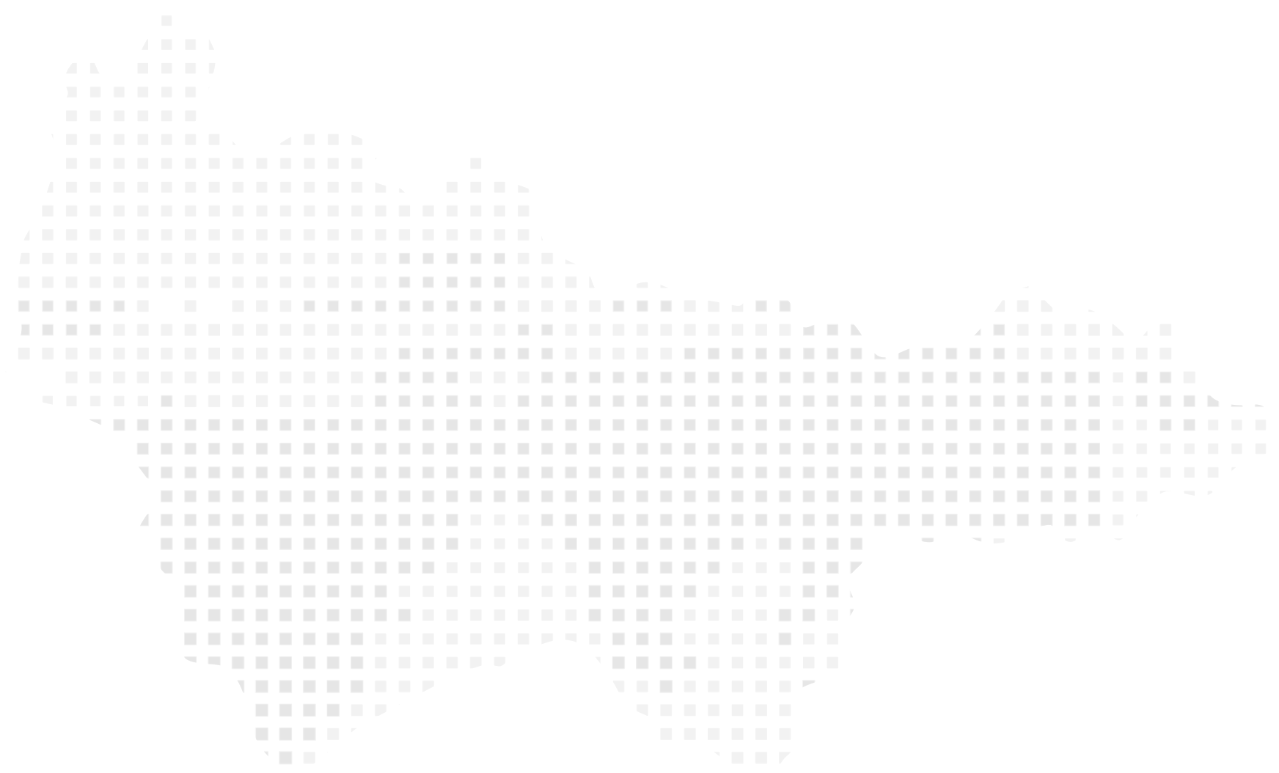 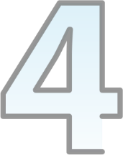 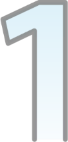 Перезагрузка содержания и технологий образования
Интернационализация образования (развитие академической мобильности студентов и преподавательского состава)
-  Long Life learning
-  Цифровые компетенции
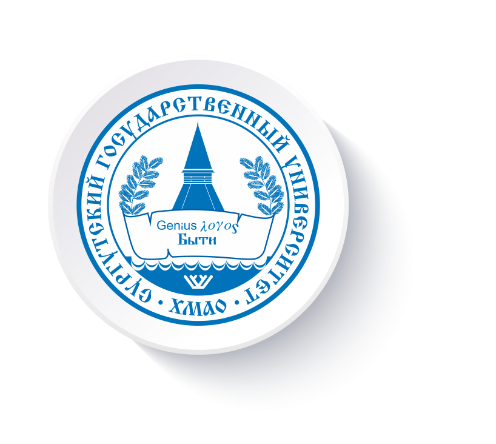 Создание и развитие точек роста в приоритетных направлениях развития региона
Интеграция в международные научные сообщества
Привлечение талантов и развитие системы подготовки кадров высшей квалификации
Трансфер технологий и развитие НИОКР
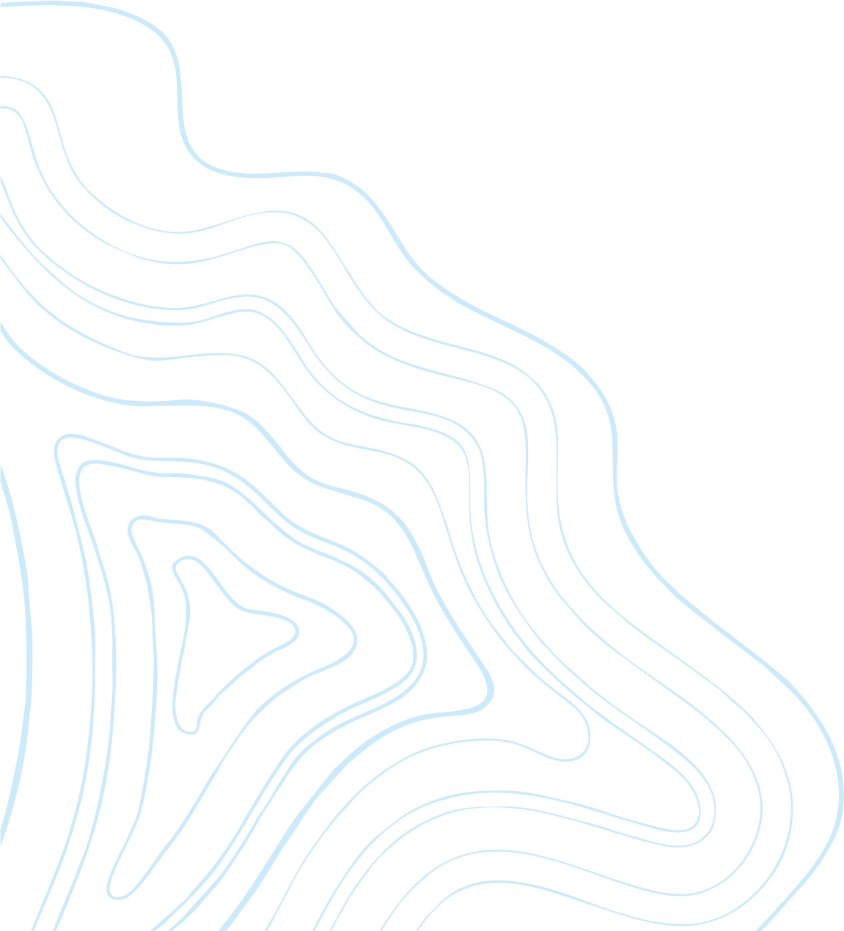 МОЛОДЕЖНАЯ ПОЛИТИКА
КАМПУСНАЯ ПОЛИТИКА
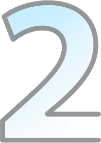 Самоопределение и профориентация на регион
Развитие индивидуальных способностей и талантов студентов
Вовлечение выпускников в деятельность университета
Молодежное предпринимательство
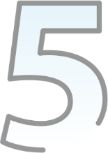 Новые инфраструктурные кампусные решения (НТЦ в Сургуте)
Развитие инфраструктуры «нового» образовательного подхода
Трансформация цифровой инфраструктуры
КАДРОВАЯ ПОЛИТИКА
ПОЛИТИКА В ОБЛАСТИ ЦИФРОВОЙ ТРАНСФОРМАЦИИ
Целевое развитие человеческого капитала(оценка компетенций, создание персональных           профилей, развитие Hard&Soft Skills под стратегические цели развития)
Система привлечения талантов
Развитие корпоративной организационной культуры. Бренд университета
Масштабирование политики на регион, НОЦ
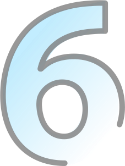 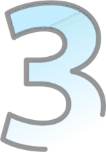 Развитие цифровых сервисов (клиентоориентированность)
Технологии ИИ в управлении университетом
Создание динамической среды для взаимодействия стейкхолдеров
Анализ данных и prediction technology
Развитие политики открытых данных/ открытого университета в цифре
5
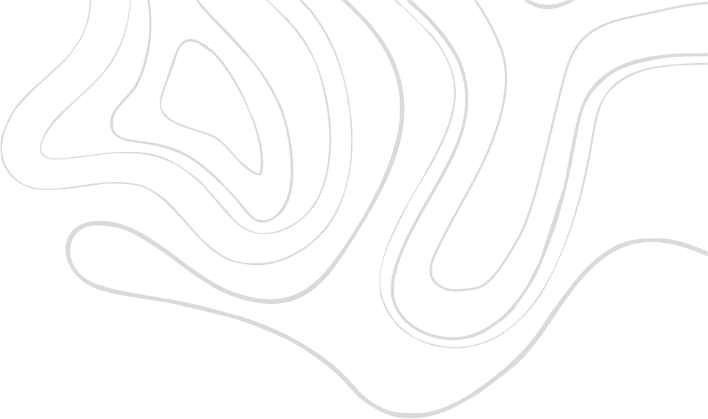 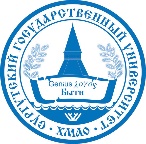 Стратегические проекты
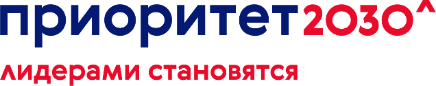 СУРГУТСКИЙГОСУДАРСТВЕННЫЙУНИВЕРСИТЕТ
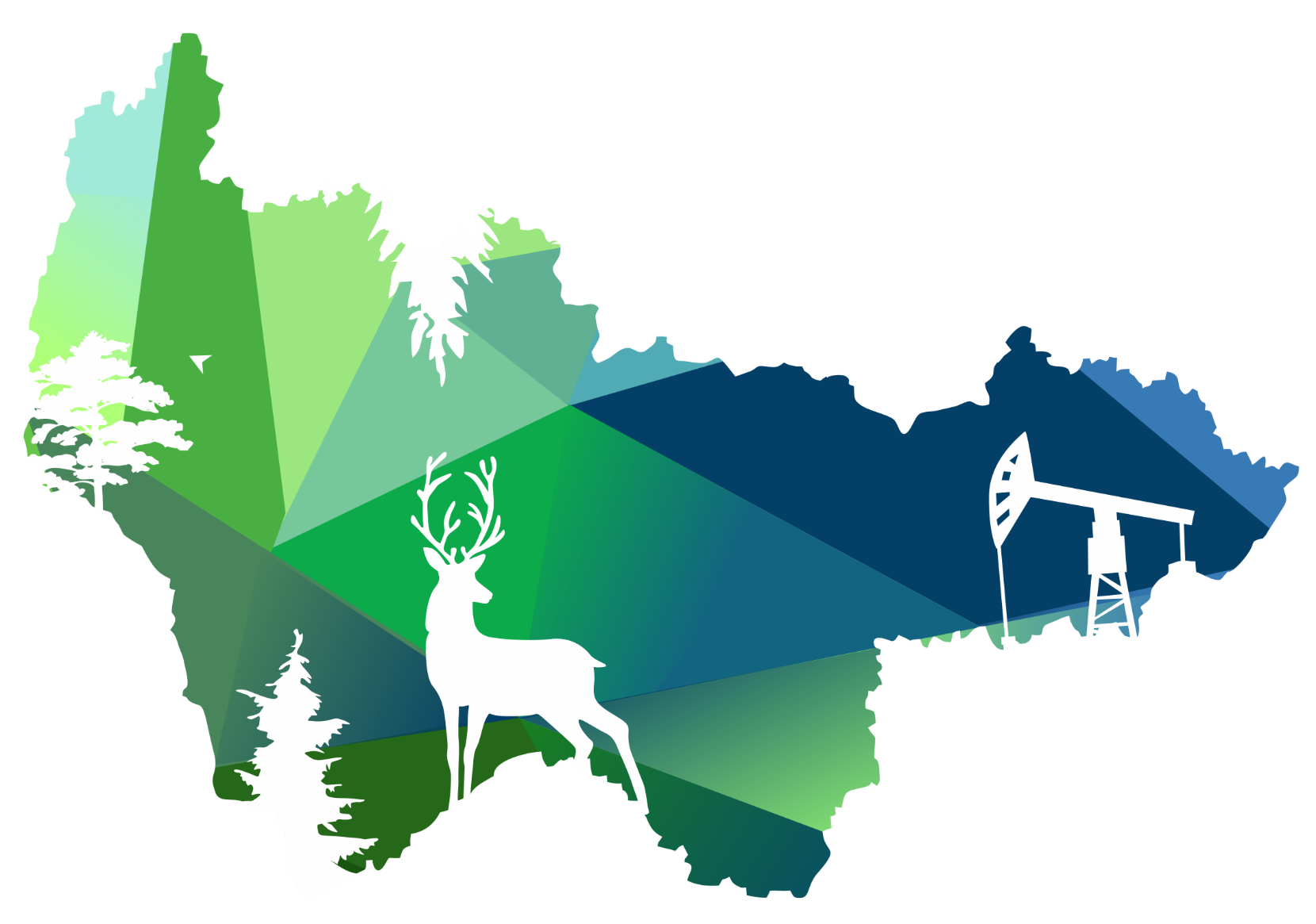 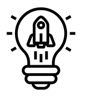 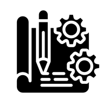 ВЫЗОВЫ
СТРАТЕГИЧЕСКИЕ ПРОЕКТЫ
Демографическая ситуация в регионе, отток выпускников школ из региона 
Вызов, связанный с повышением продолжительности и качества жизни
Необходимость диверсификации экономики региона 
Строительство научно-технологического центра UNITY PARK в Сургуте
Цифра нефти
Югра-Ген
Таланты 2030
Кадры для цифровой экономики
Молодежное предпринимательство
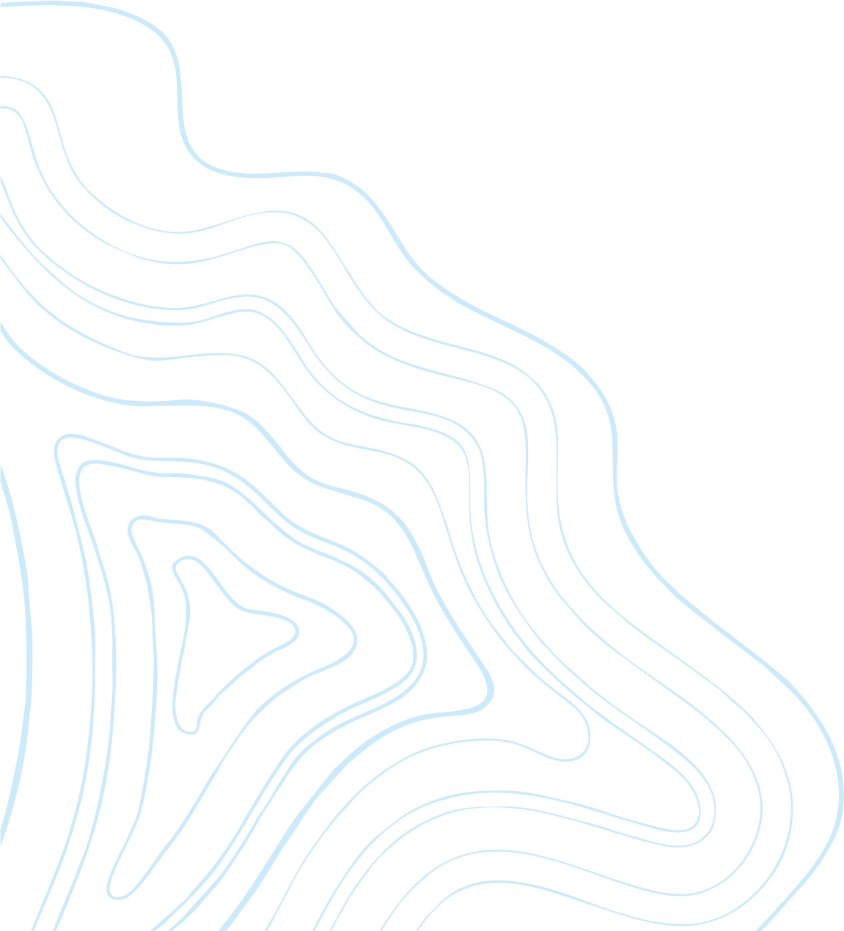 Главная задача на 2021 год –  формирование задела по стратегическим проектам
6
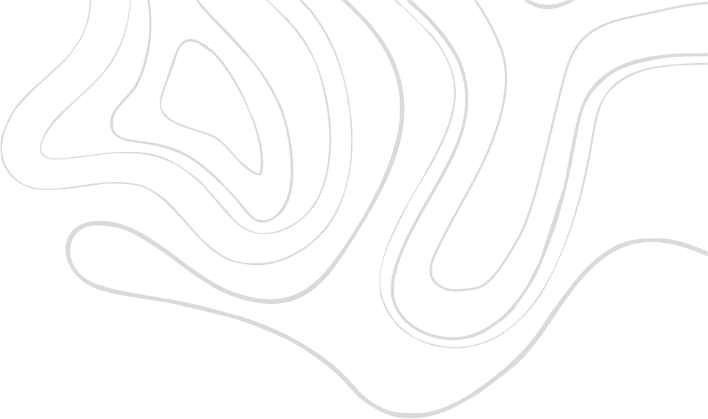 Реализация проекта «Цифра нефти»
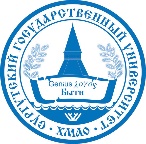 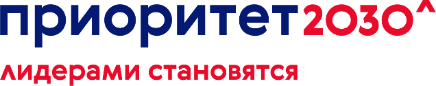 СУРГУТСКИЙГОСУДАРСТВЕННЫЙУНИВЕРСИТЕТ
Комплексные геохимические исследования и цифровые технологии, направленные на повышение эффективности бурения при разработке низкопроницаемых и нетрадиционных коллекторов (Цифровой двойник бурового раствора)
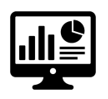 040401 Химия
новая магистерская программа «Химия нефти»
Исследование осложнений добычи нефти и разработка реагентов комплексного действия с учетом условий и особенностей разработки залежей трудноизвлекаемых запасов и нетрадиционных коллекторов углеводородного сырья Западной Сибири
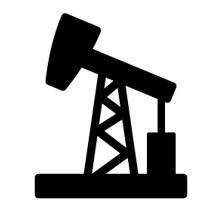 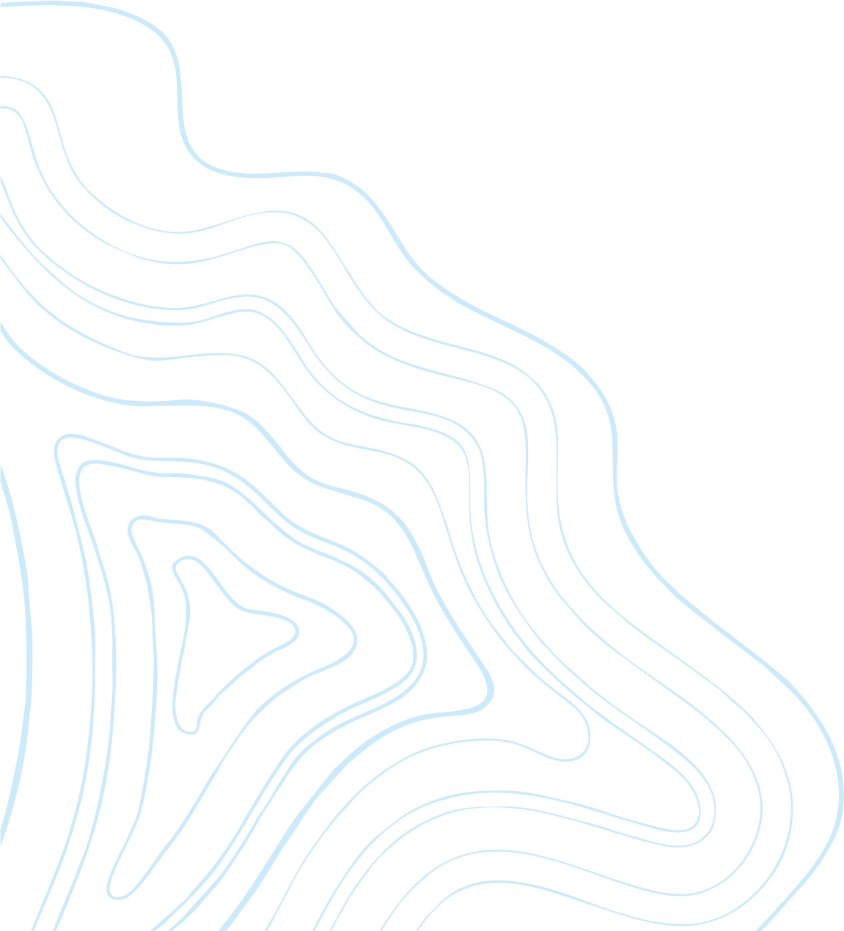 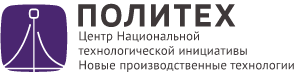 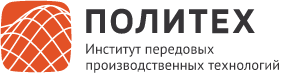 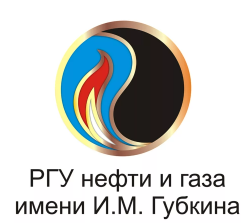 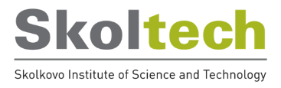 Разработка, исследование и анализ физико-математических моделей для задач компьютерного инжиниринга высокотехнологичной продукции нефтегазовой отрасли
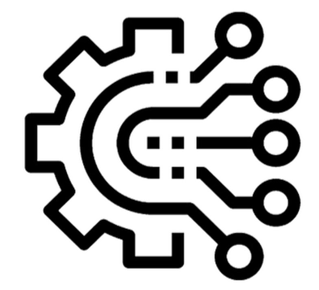 Уникальное программное обеспечение
Моделирование физико-химических процессов в области гидродинамики жидких дисперсных систем для решения задач повышения нефтеотдачи пластов
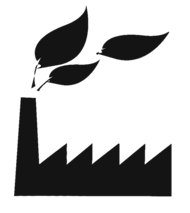 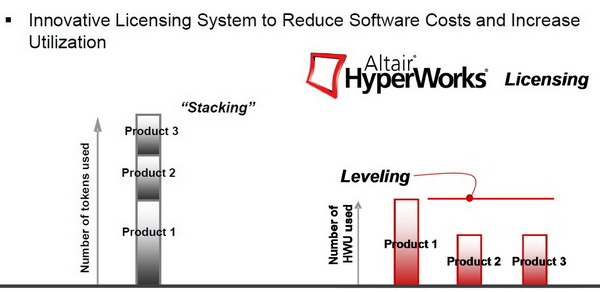 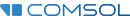 7
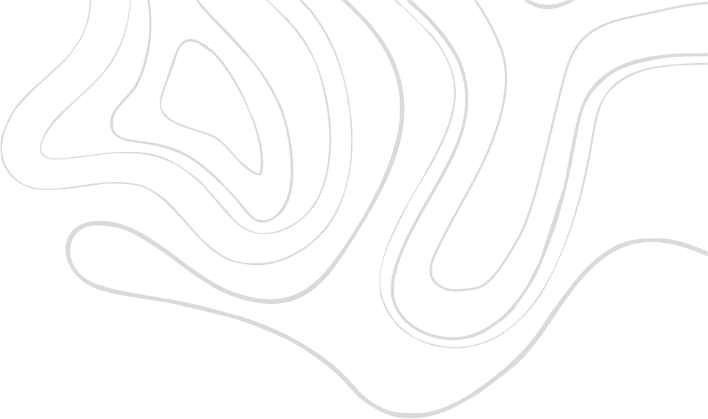 Реализация проекта «Югра-Ген»
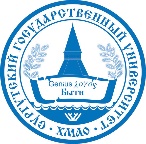 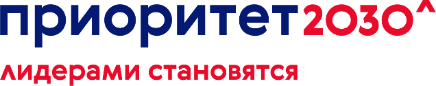 СУРГУТСКИЙГОСУДАРСТВЕННЫЙУНИВЕРСИТЕТ
исследованы состояния активности патофизиологических процессов, лежащих в основе атеросклероза и его осложнений, по данным серийной оценки биохимических и генетических кардиальных маркеров
исследованы психосоциальные и психоличностные профили пациентов с атеросклерозом и различной длительностью проживания в ХМАО-Югре
разработана таргетная панель для идентификации мутаций в генной сети «(ранний) инфаркт миокарда, острый коронарный синдром»
«ОТ РОЖДЕНИЯ ДО АКТИВНОГО ДОЛГОЛЕТИЯ»
Первый Международный форум геномных и биомедицинских технологий
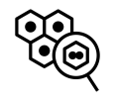 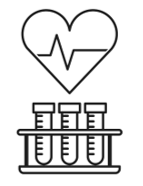 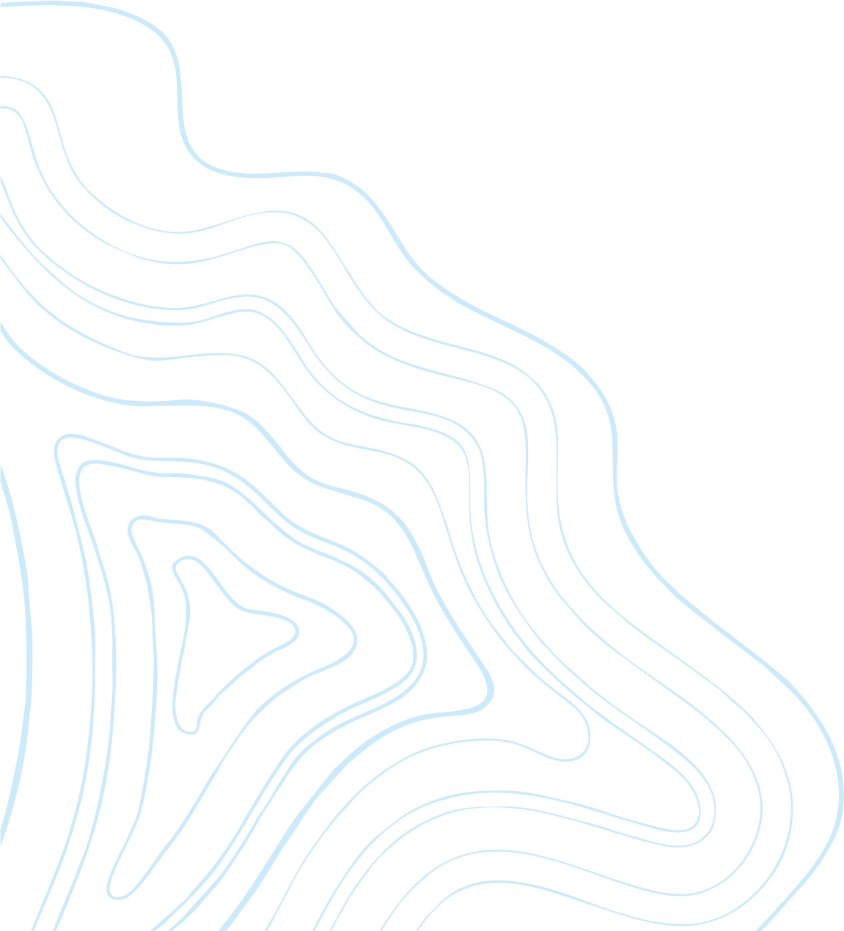 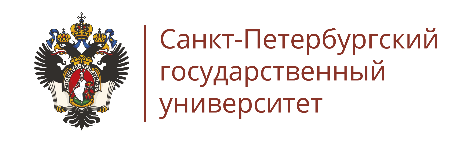 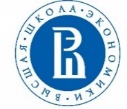 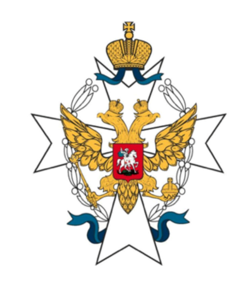 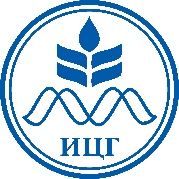 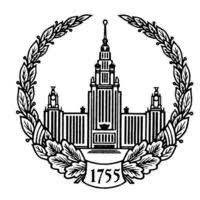 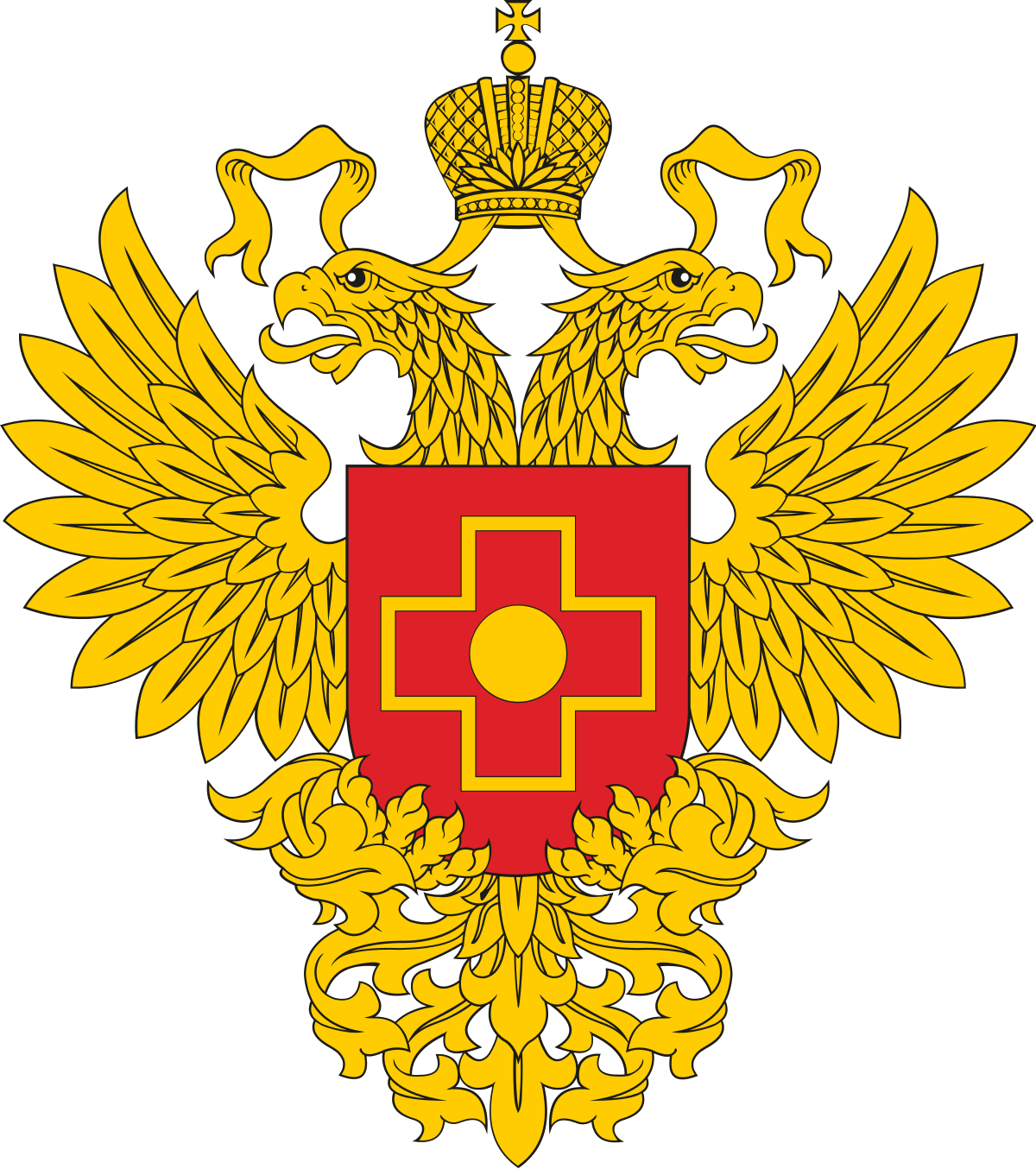 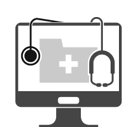 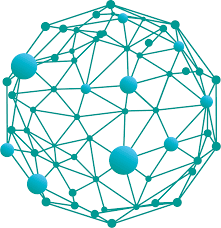 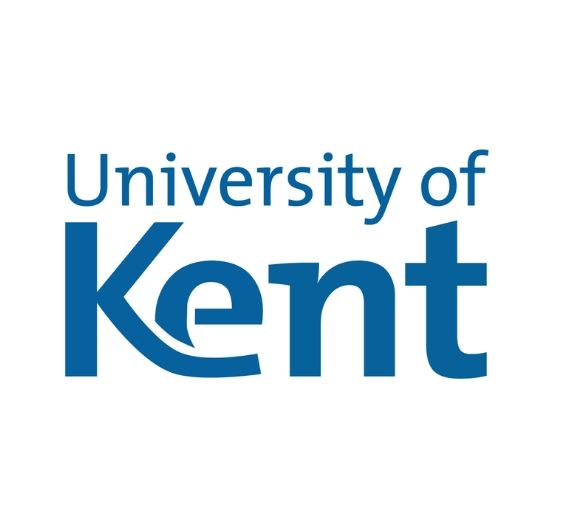 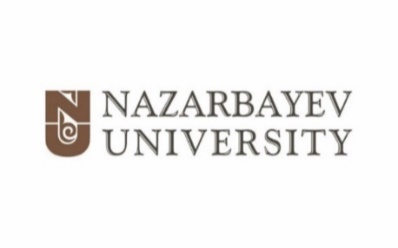 386 участников - очно
777 участников в онлайн-формате
17 участников международного уровня (из Катара, Австрии, Великобритании, Швейцарии, США, Казахстана, Китая) 
76 докладов заслушано (из Сургута, Санкт-Петербурга, Москвы, Томска, Уфы, Новосибирска, Архангельска, Новосибирска, др.)
Привлечено 5 млн ₽ по х/д с НИИ акушерства, гинекологии и репродуктологии им. Д. О. Отта
 
Совместные работы в рамках гранта
8
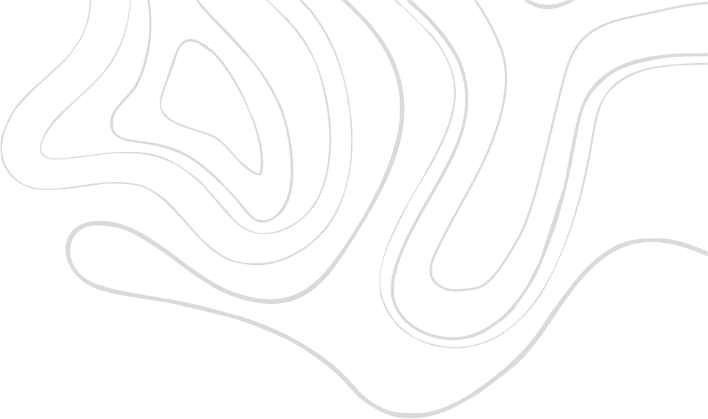 Создание консорциумов
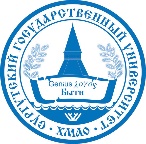 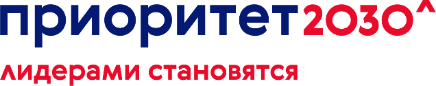 СУРГУТСКИЙГОСУДАРСТВЕННЫЙУНИВЕРСИТЕТ
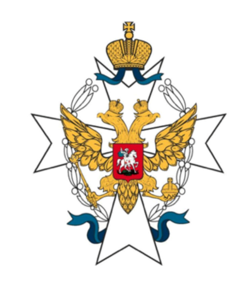 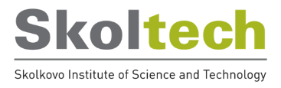 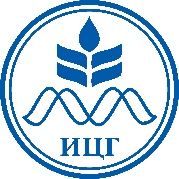 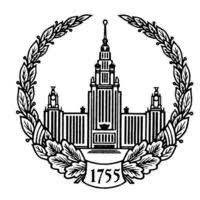 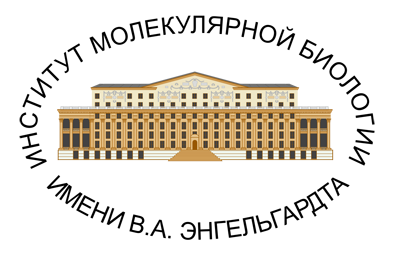 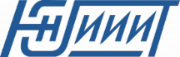 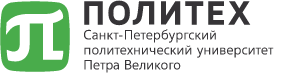 ЦИФРА НЕФТИ
17 июня 2021 года
Проведение совместных научных исследований и разработка продуктов в области цифровой трансформации нефтегазовой индустрии, конкурентоспособных на мировых рынках; совместное использование ресурсной базы и инфраструктуры как необходимое условие для реализации уникальных научно-исследовательских и технологических проектов
ЮГРА-ГЕН
2 декабря 2021 года
Разработка и внедрение методов молекулярно-генетической диагностики, персонифицированных подходов к лечению и профилактике кардиологических, онкологических и нейродегенеративных заболеваний в сетевой интеграции с ведущими российскими и зарубежными партнерами.
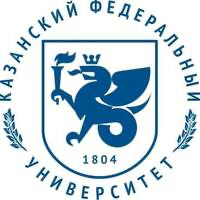 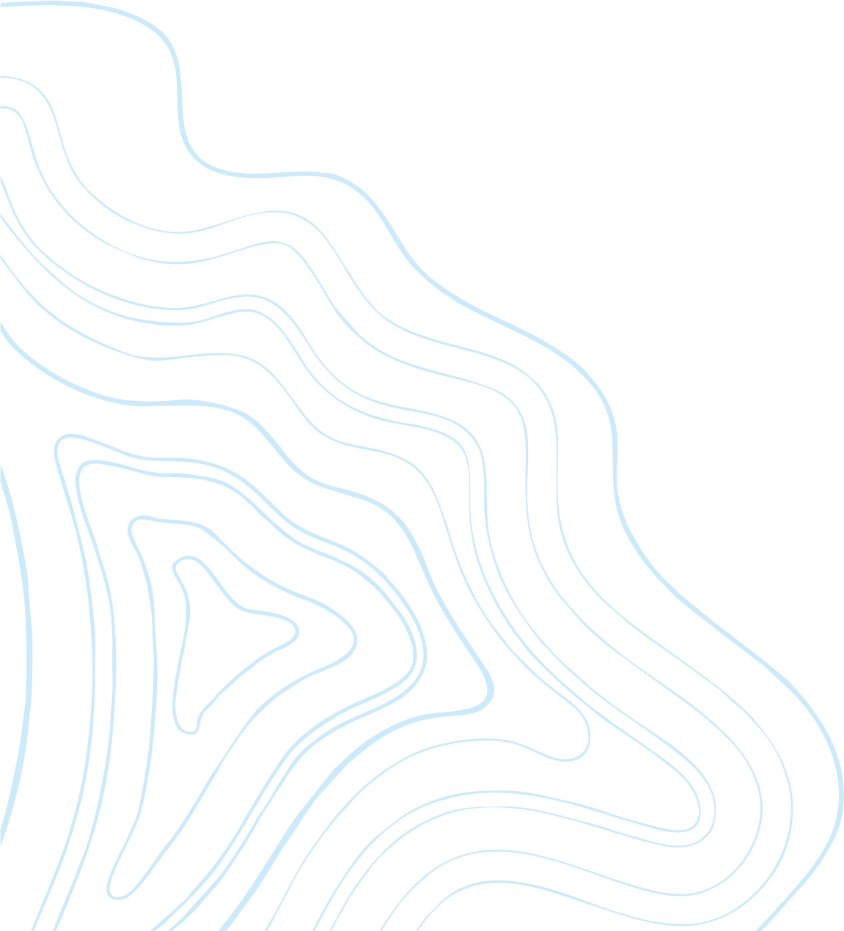 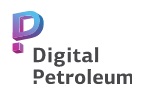 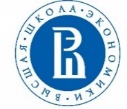 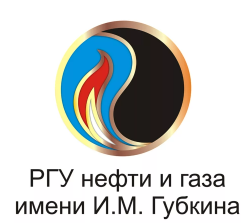 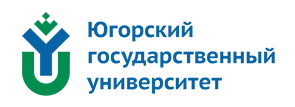 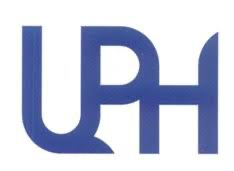 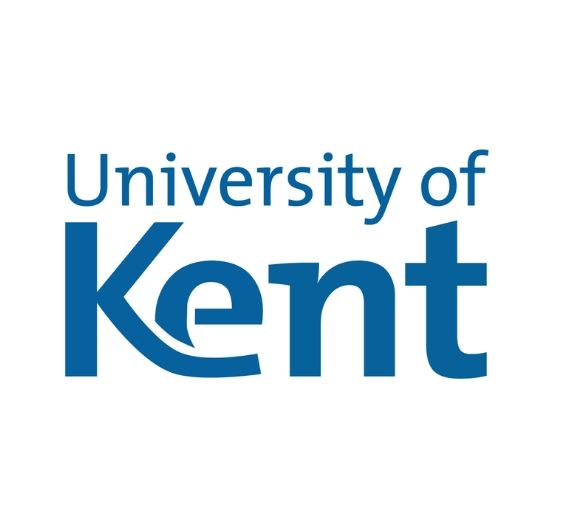 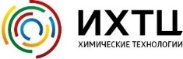 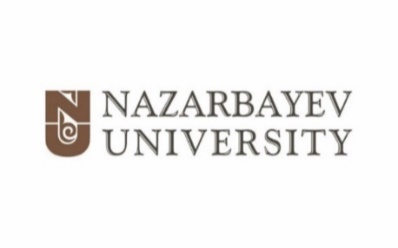 9
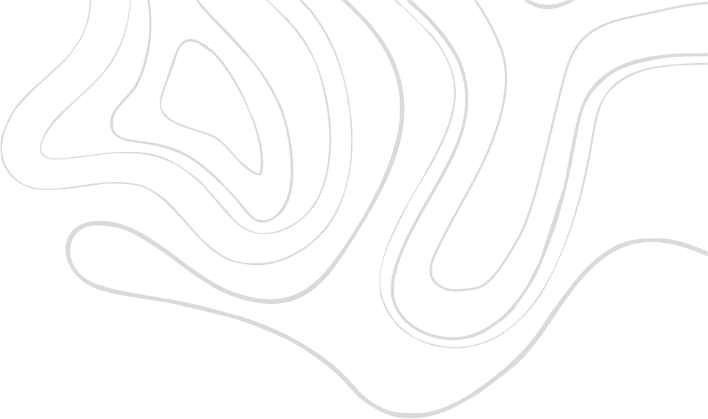 Реализация проекта «Таланты –2030»
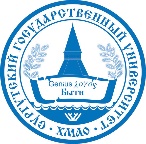 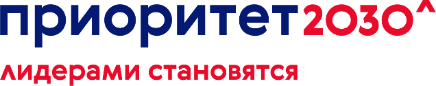 СУРГУТСКИЙГОСУДАРСТВЕННЫЙУНИВЕРСИТЕТ
4 942 чел. 
47 уникальных программ ДО
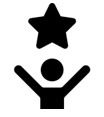 Университетская система дополнительного образования детей 
Профориентация на профессии будущего
Трансформация системы подготовки кадров для дополнительного образования детей
Аспирантская школа Западно-Сибирского НОЦ
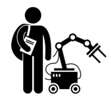 Дорожная карта развития Кружкового движения НТИ в Югре
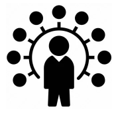 9 онлайн-курсов со сценарием ABCLeaning
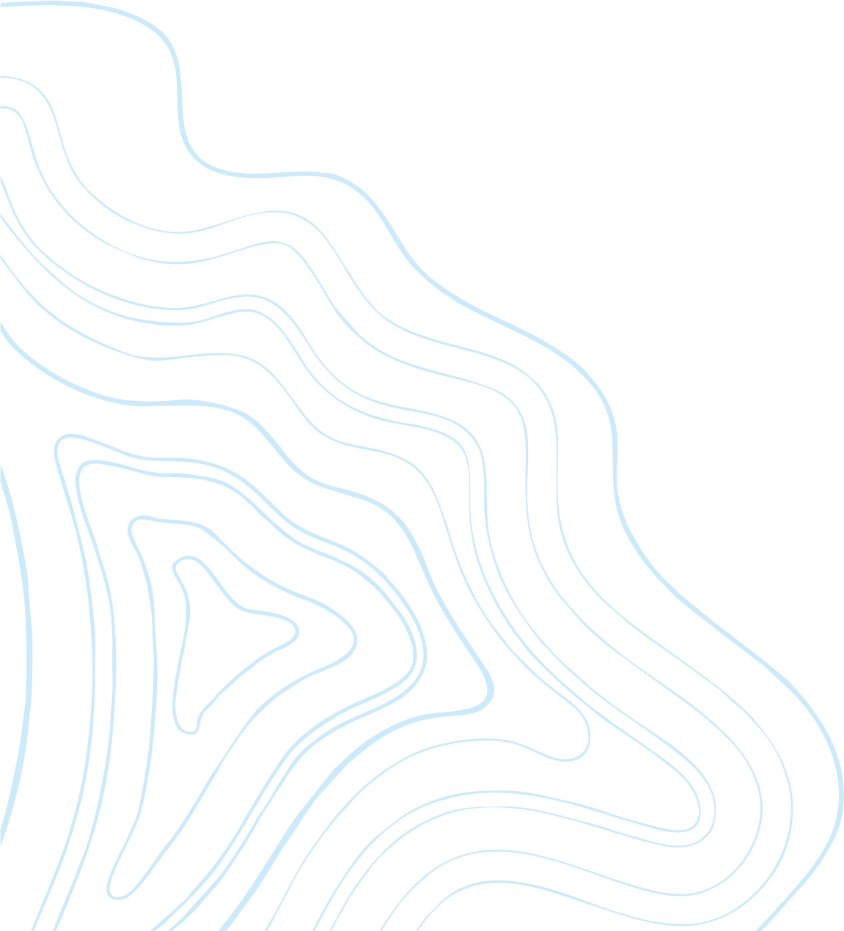 «Tabula Rasa»
70 аспирантов Западно-Сибирского НОЦ
24 эксперта
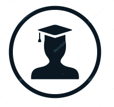 3 лаборатории: «Фуднет», «Технет», «Хелснет»
154 м2 (3 млн ₽)
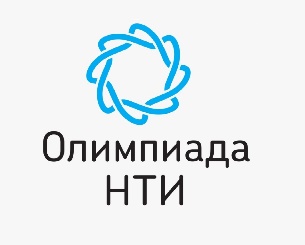 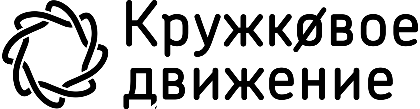 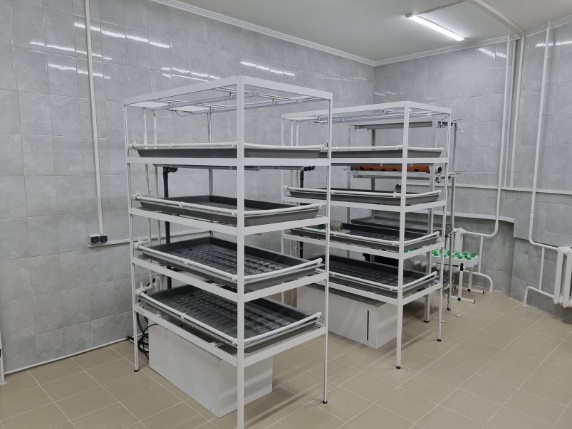 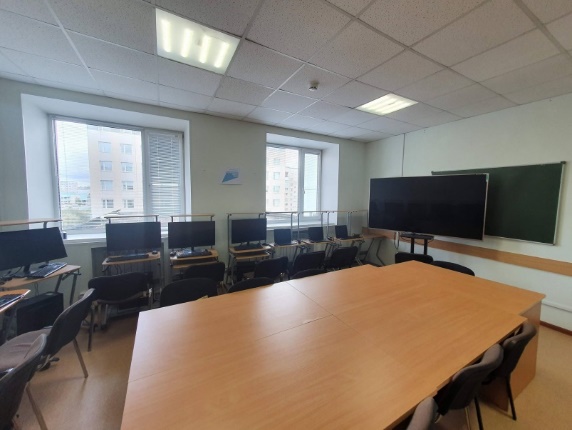 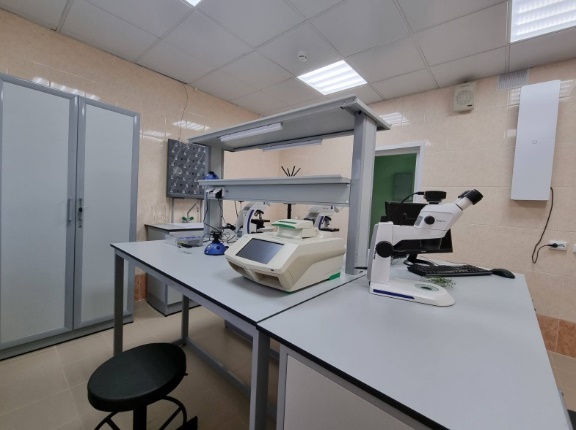 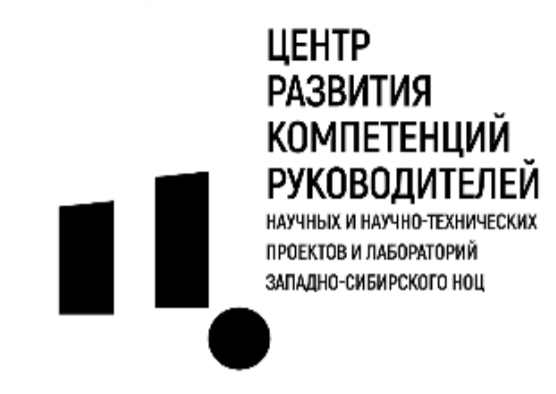 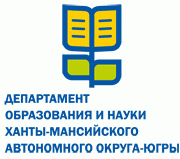 10
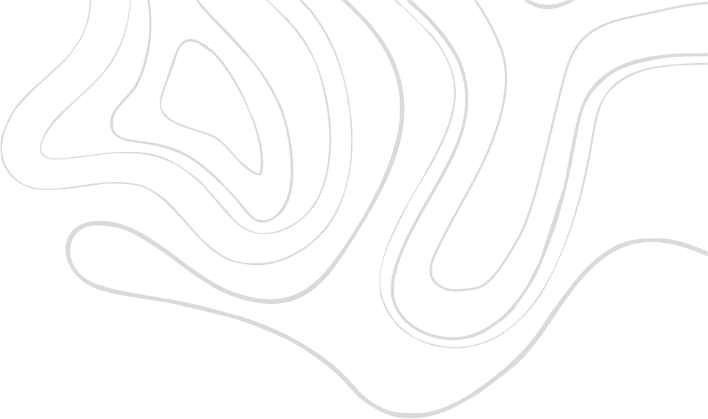 Реализация проекта «Кадры для цифровой экономики»
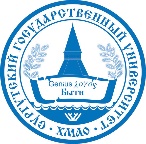 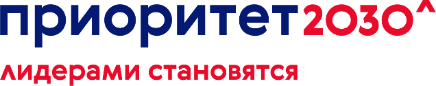 СУРГУТСКИЙГОСУДАРСТВЕННЫЙУНИВЕРСИТЕТ
«Правила жизни» 
встречи с успешными предпринимателями региона и Российской Федерации
«Предпринимательский трек» 
образовательный интенсив для молодежи в области предпринимательства, состоящий из 6 модулей
Городской акселератор 
совместно с АНО «Интеллектуальный клуб» и АРТ-резиденция квартира
«Югра.Старт»
фестиваль научных, технических, социальных и креативных стартапов
«Твой старт» 
конкурс бизнес-проектов на базе СурГУ
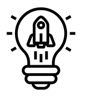 Подписаны соглашения о сотрудничестве
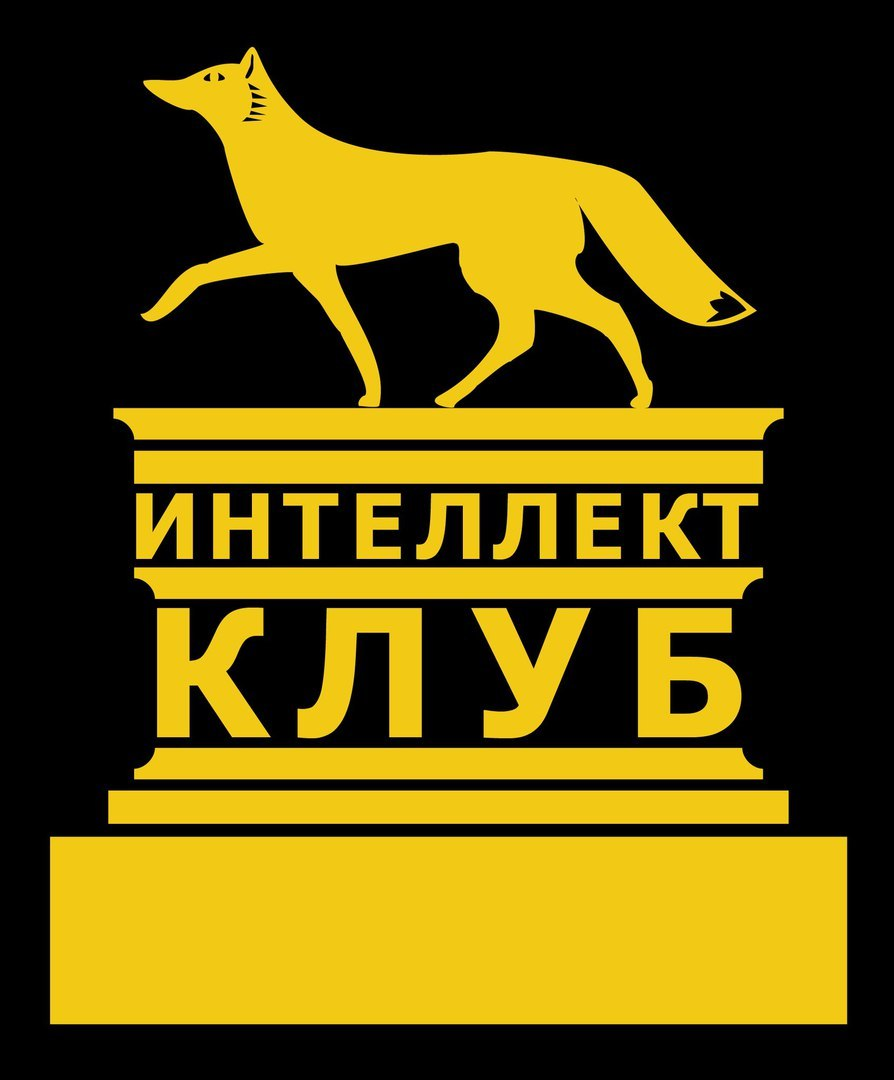 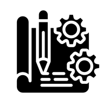 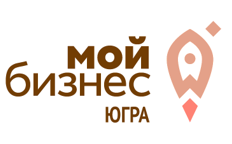 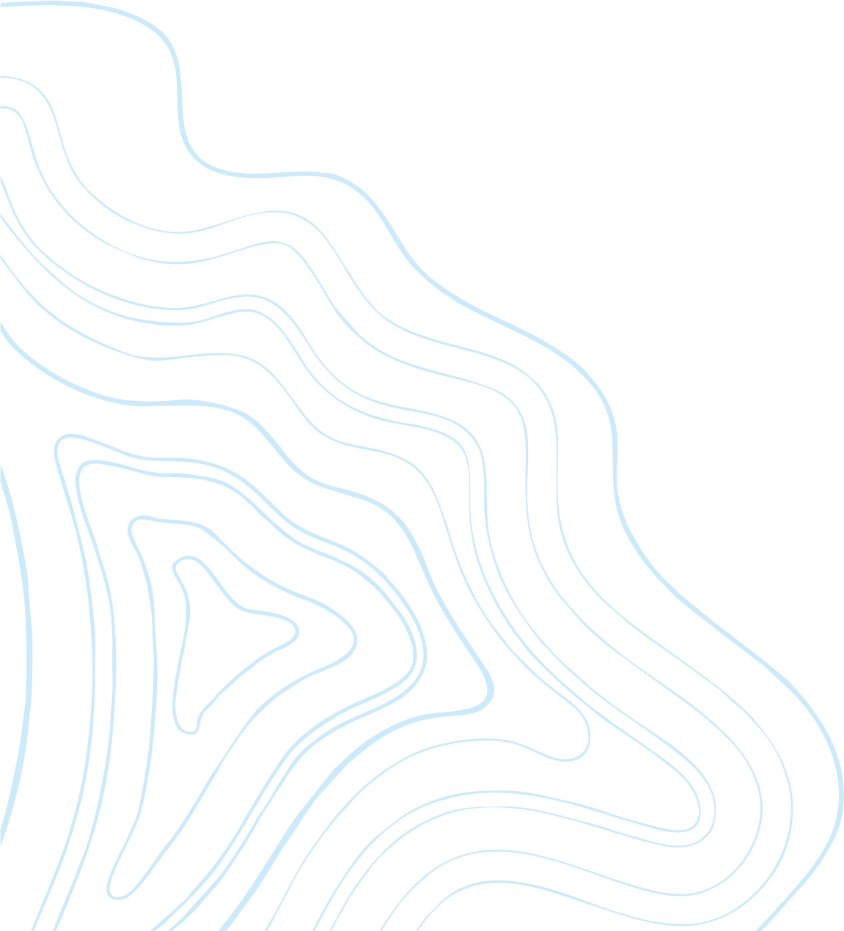 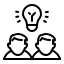 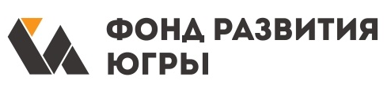 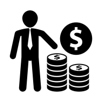 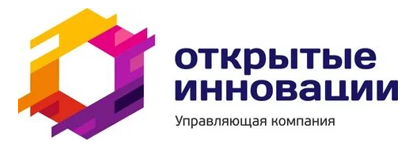 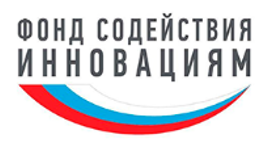 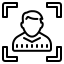 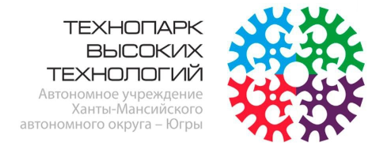 11
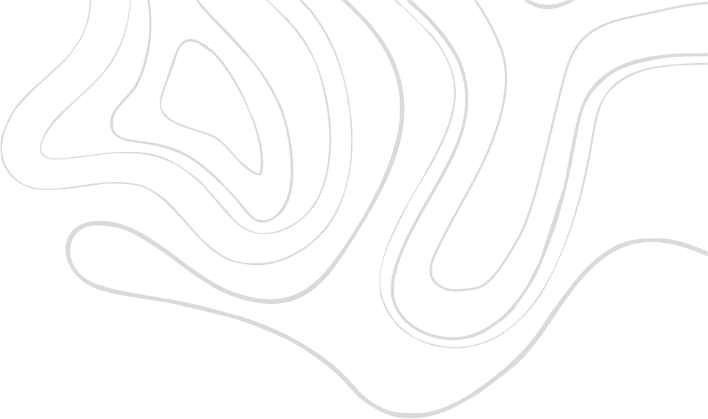 Реализация проекта «Молодежное предпринимательство»
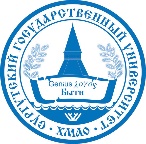 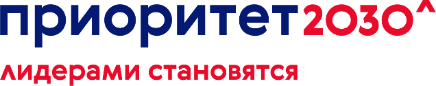 СУРГУТСКИЙГОСУДАРСТВЕННЫЙУНИВЕРСИТЕТ
1 524 студента
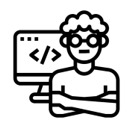 Диктант по искусственному интеллекту
SurCTF 
соревнования по информационной безопасности 
Курс по цифровым сервисам 
для студентов 1-го курса
Цифровые компетенции студентов 
запуск проекта
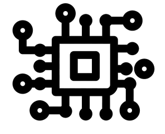 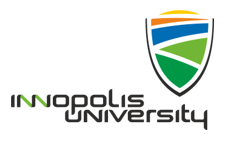 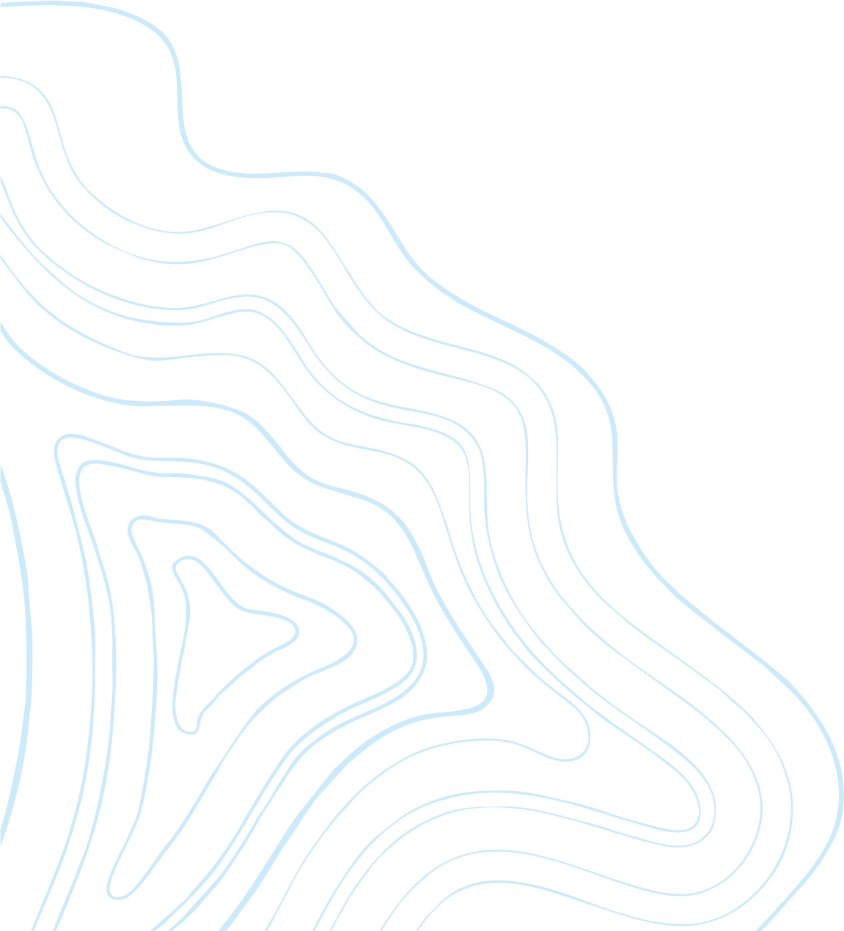 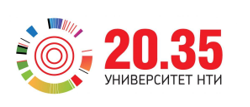 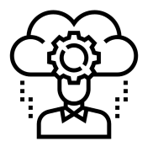 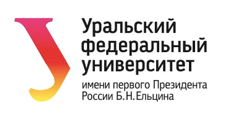 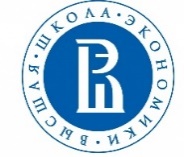 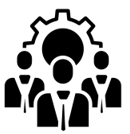 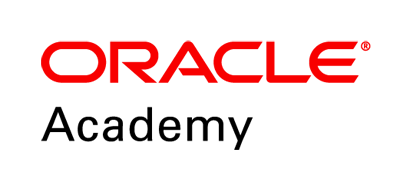 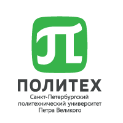 Подписано соглашение о сотрудничестве
12
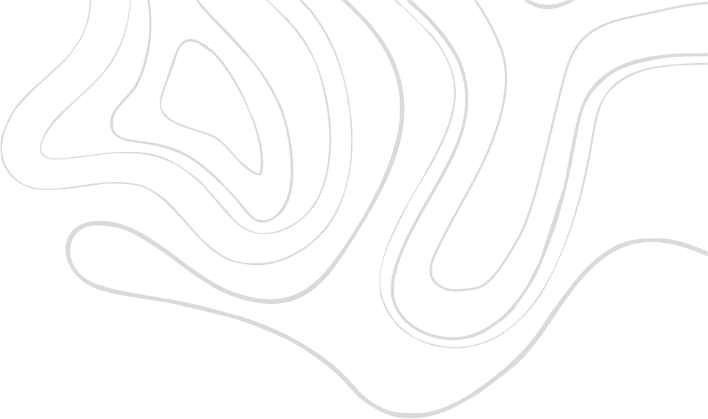 Участие вузов и научных центров Югры в программе «Приоритет–2030»
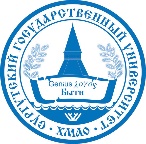 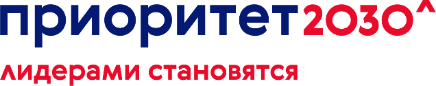 СУРГУТСКИЙГОСУДАРСТВЕННЫЙУНИВЕРСИТЕТ
Участники Соглашения о сотрудничестве от Ханты-Мансийского автономного округа – Югры
Стратегические проекты СурГУ
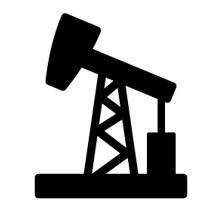 Цифра Нефти
Югра – Ген
Таланты 2030
Кадры для цифровой экономики
Молодежное предпринимательство
СурГУ, ЮГУ, НВГУ, ЮНИИТ, ЦРН имени В.И. Шпильмана 
СурГУ, СурГПУ, ХМГМА
СурГУ, ЮГУ, вузы – участники НОЦ
СурГУ, ЮНИИТ, ЮГУ, НВГУ
Все вузы Югры
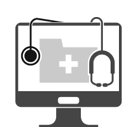 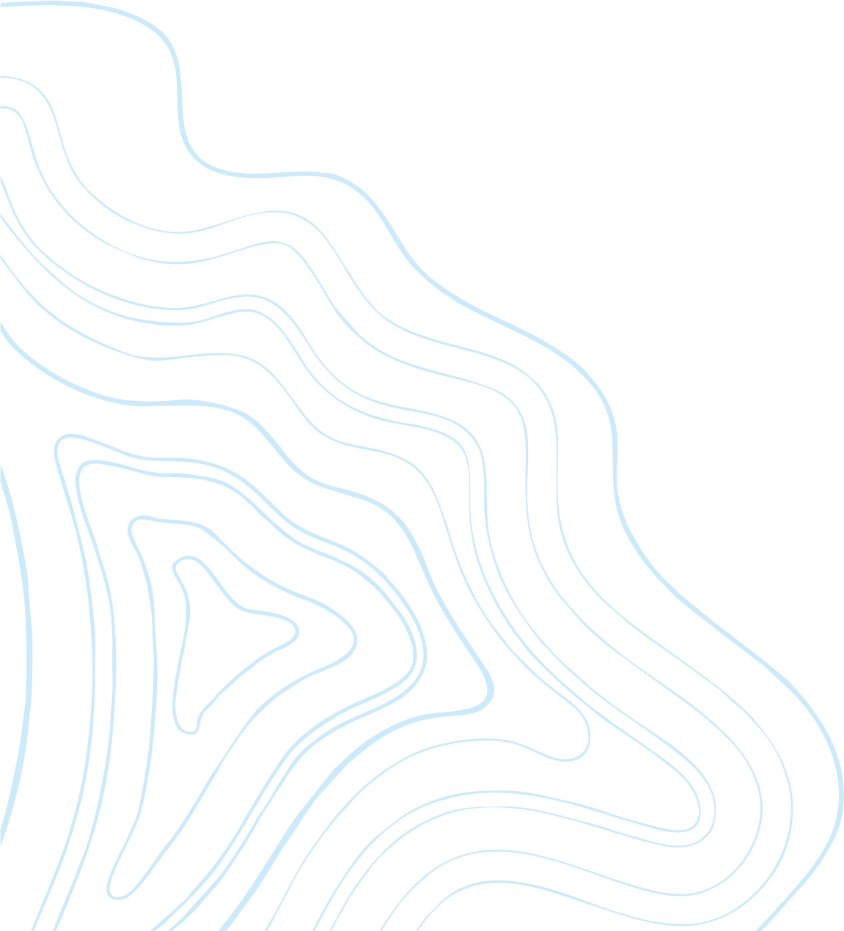 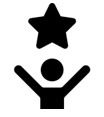 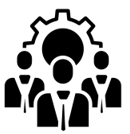 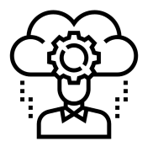 Дирекция программы «Приоритет–2030»  
Анастасия Николаевна Ковальчук
Kovalchuk_an@surgu.ru
762-976 (2690)
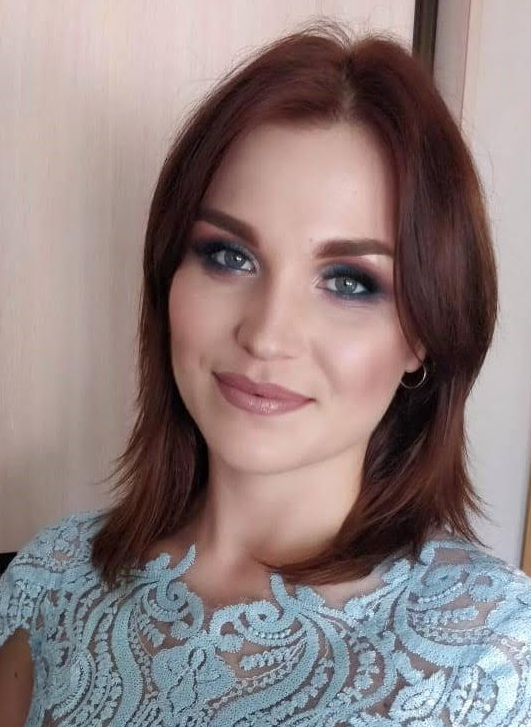 23 марта V Международный молодежный форум «Нефтяная столица»
Круглый стол – заседание членов консорциума «Цифра нефти»
13